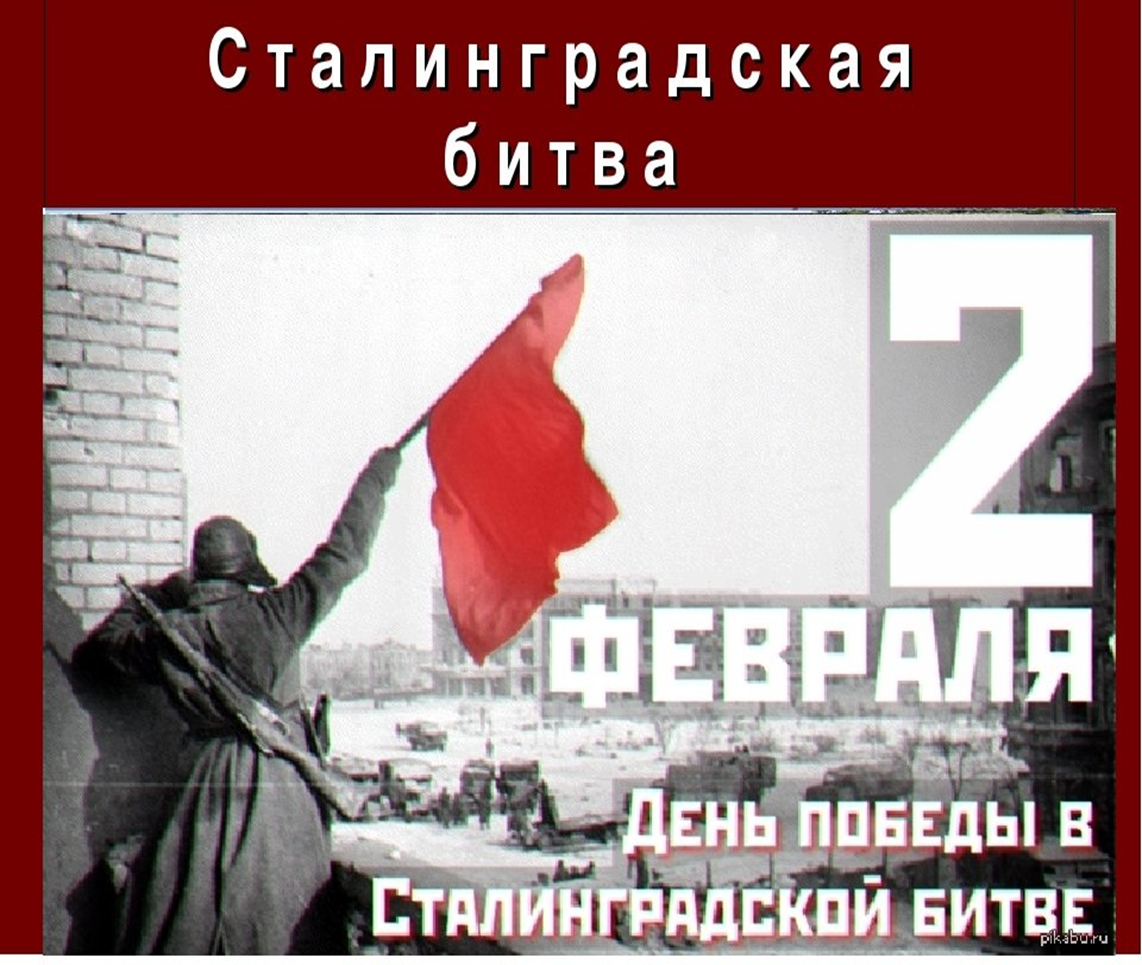 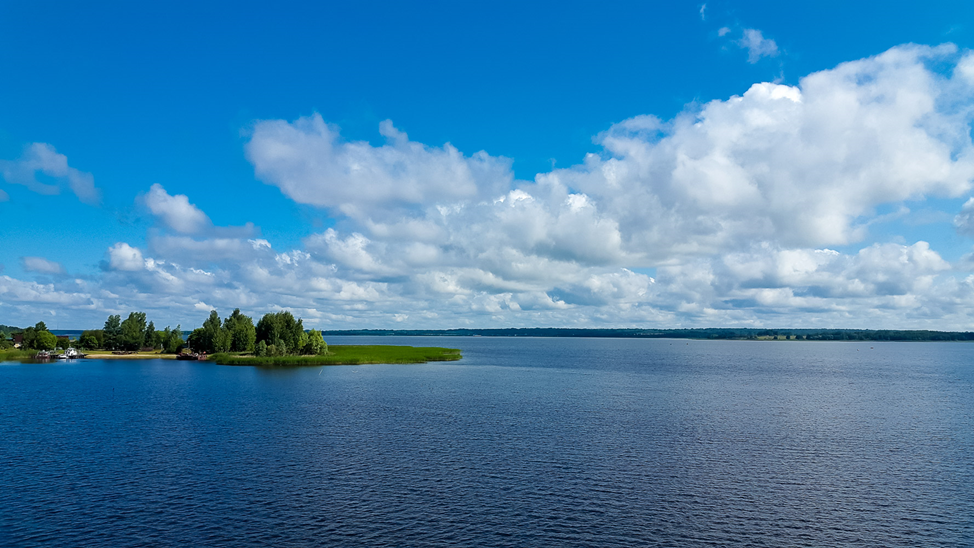 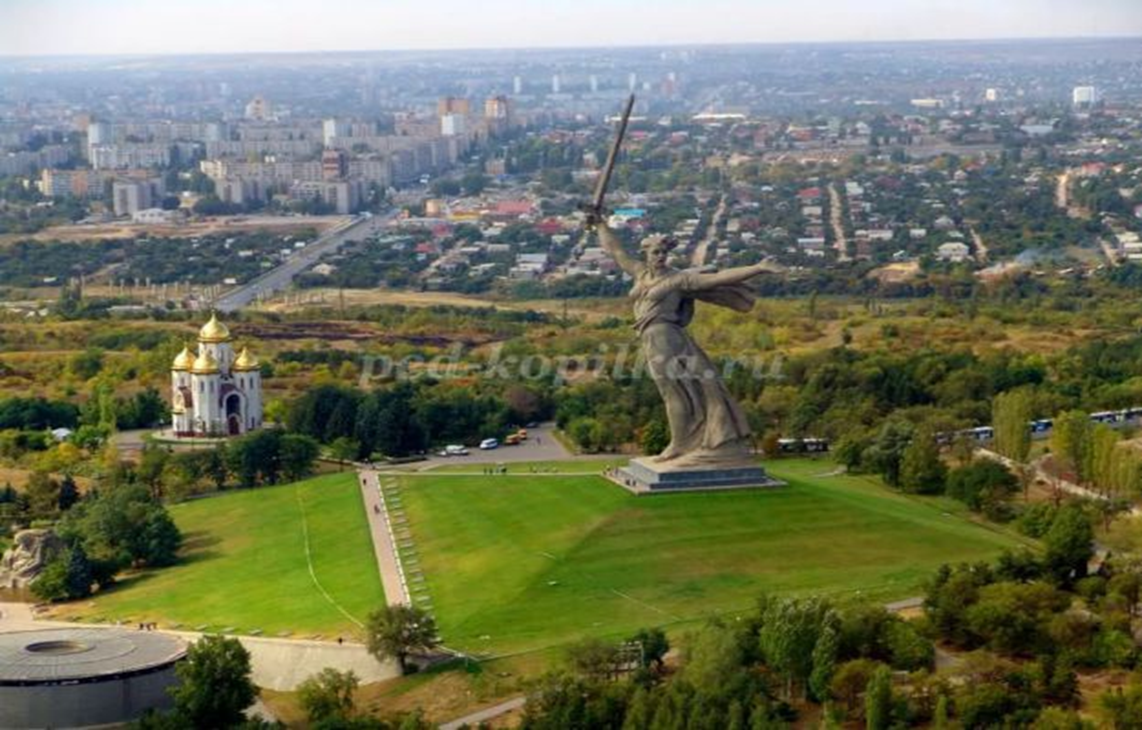 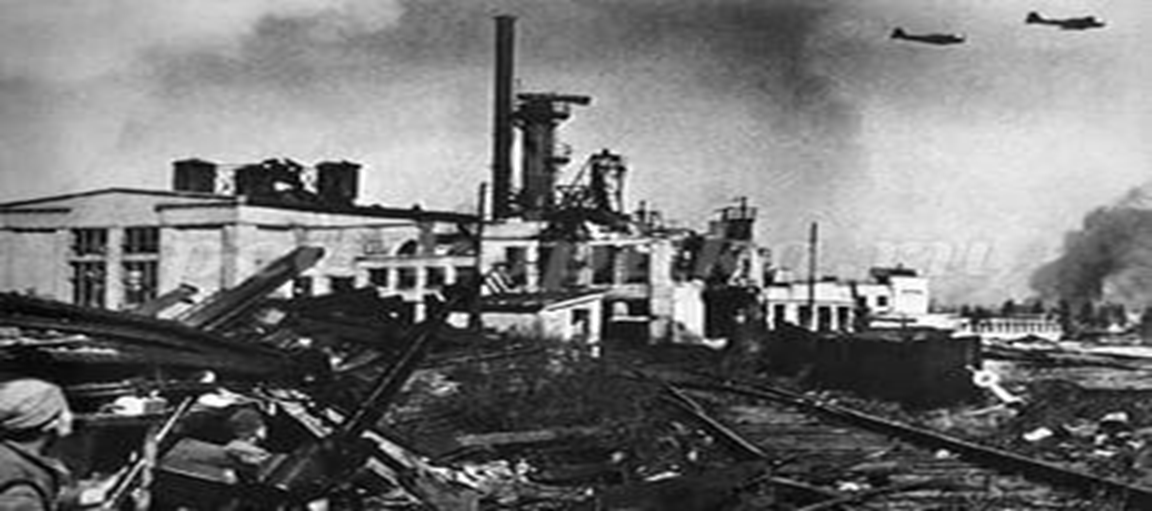 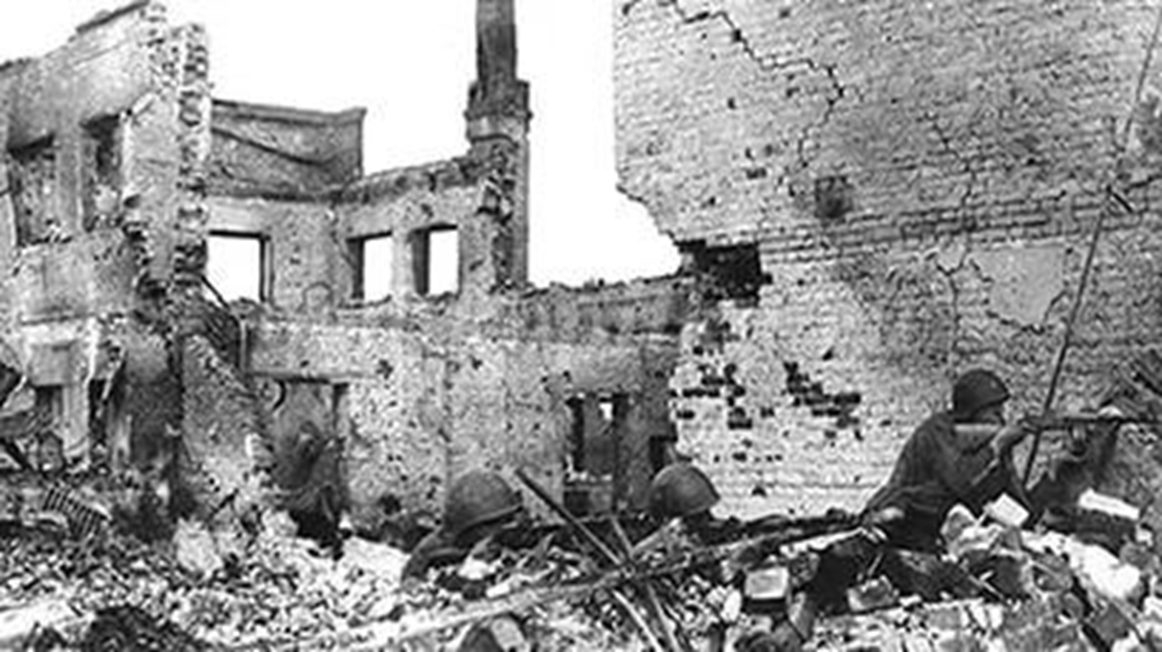 В Сталинграде не было ни одного уцелевшего здания: все было разгромлено и разбито, потому что снаряды взрывались очень часто.
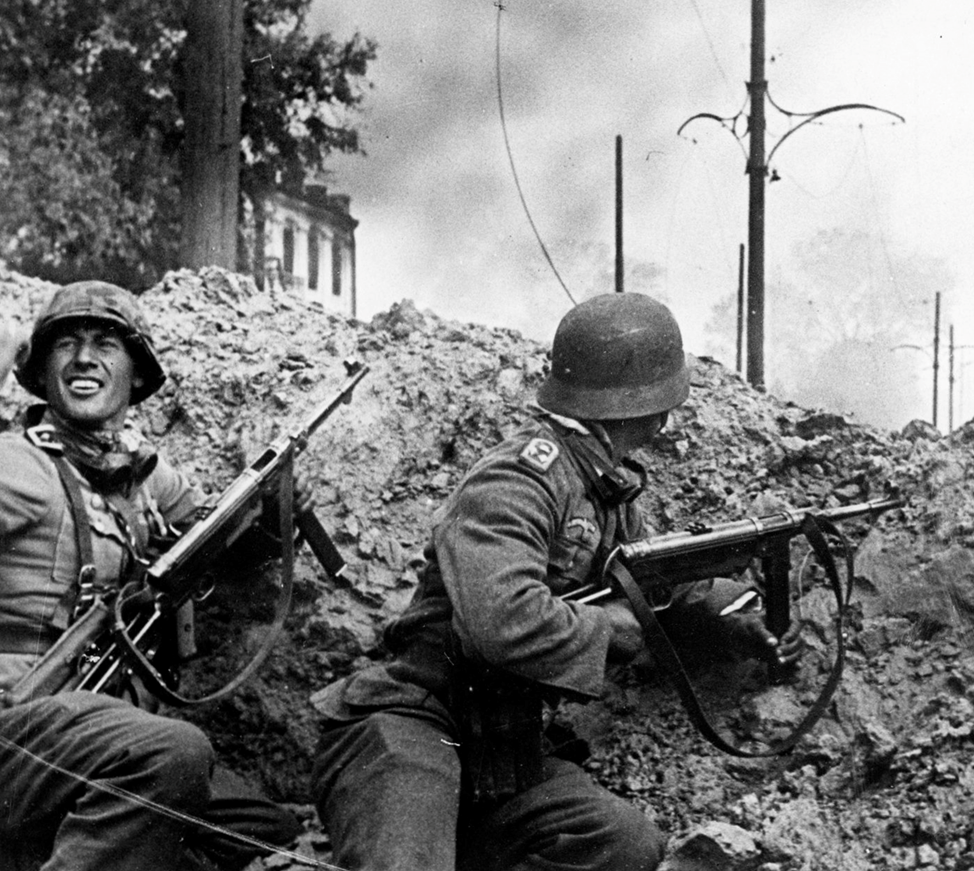 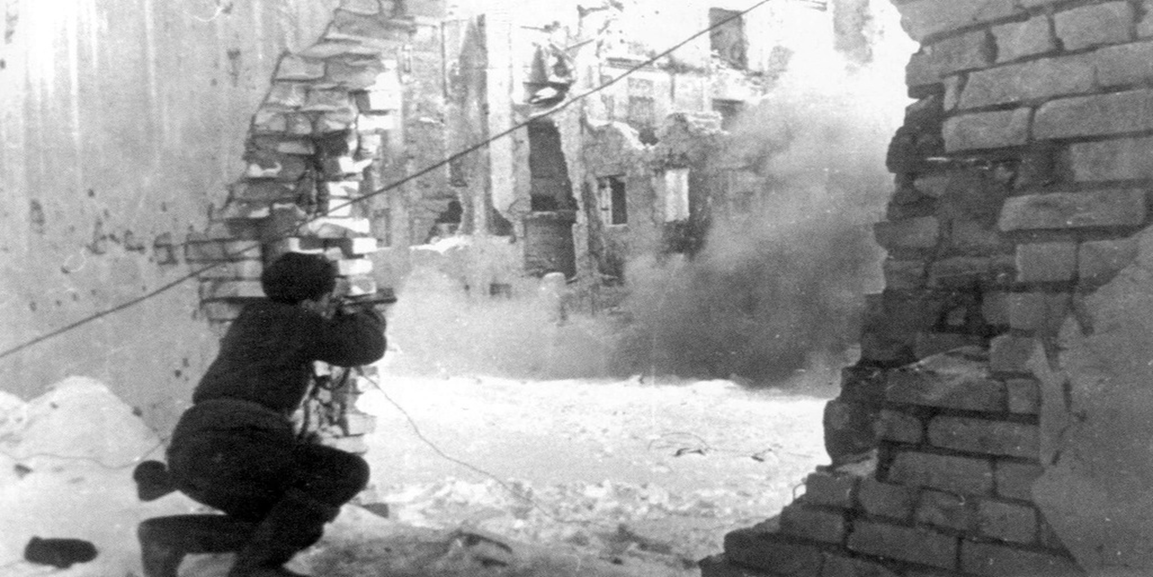 советский солдат ведет бой на развалинах Сталинграда. 1942 г.
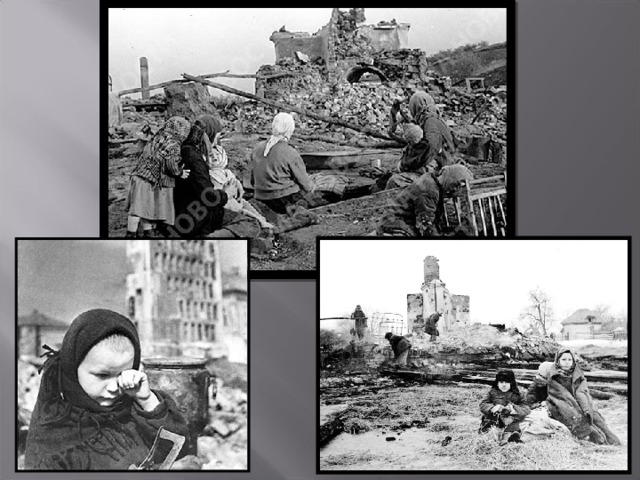 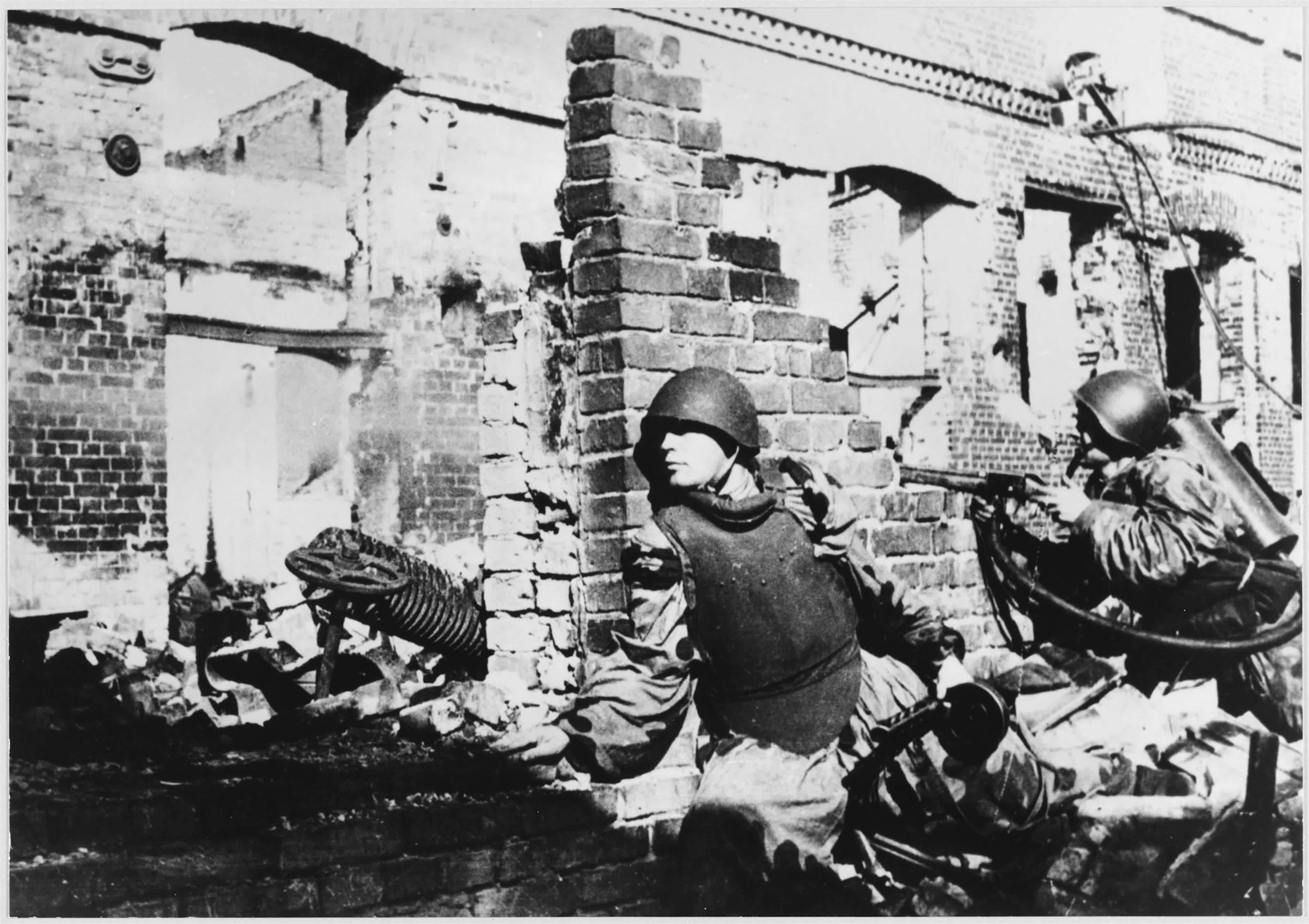 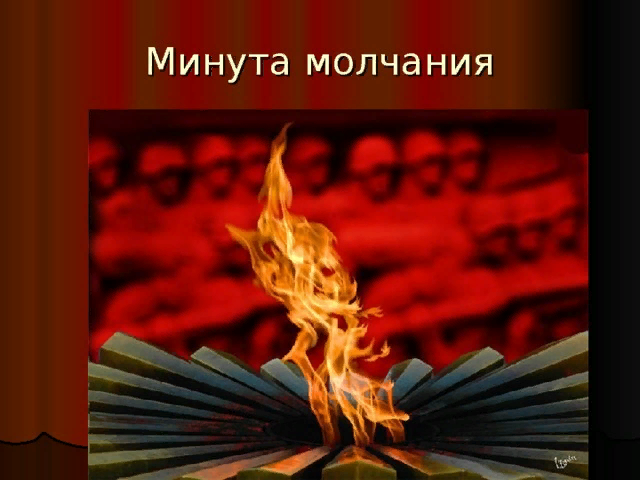 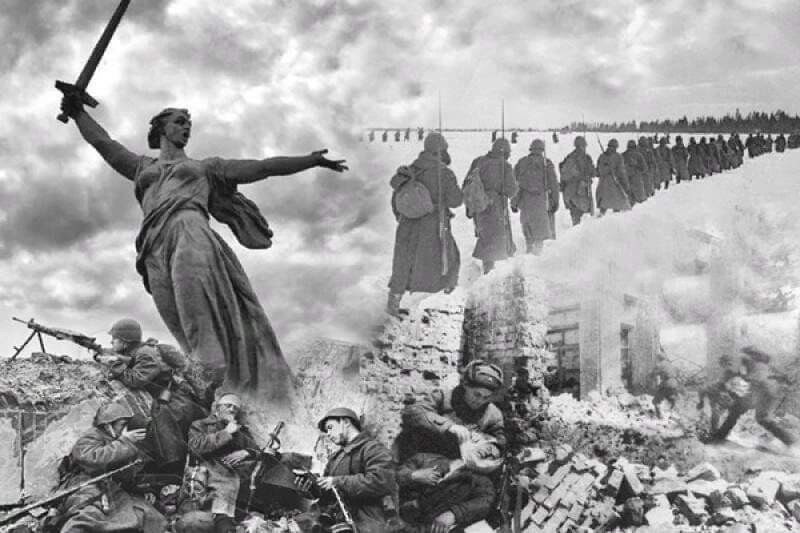 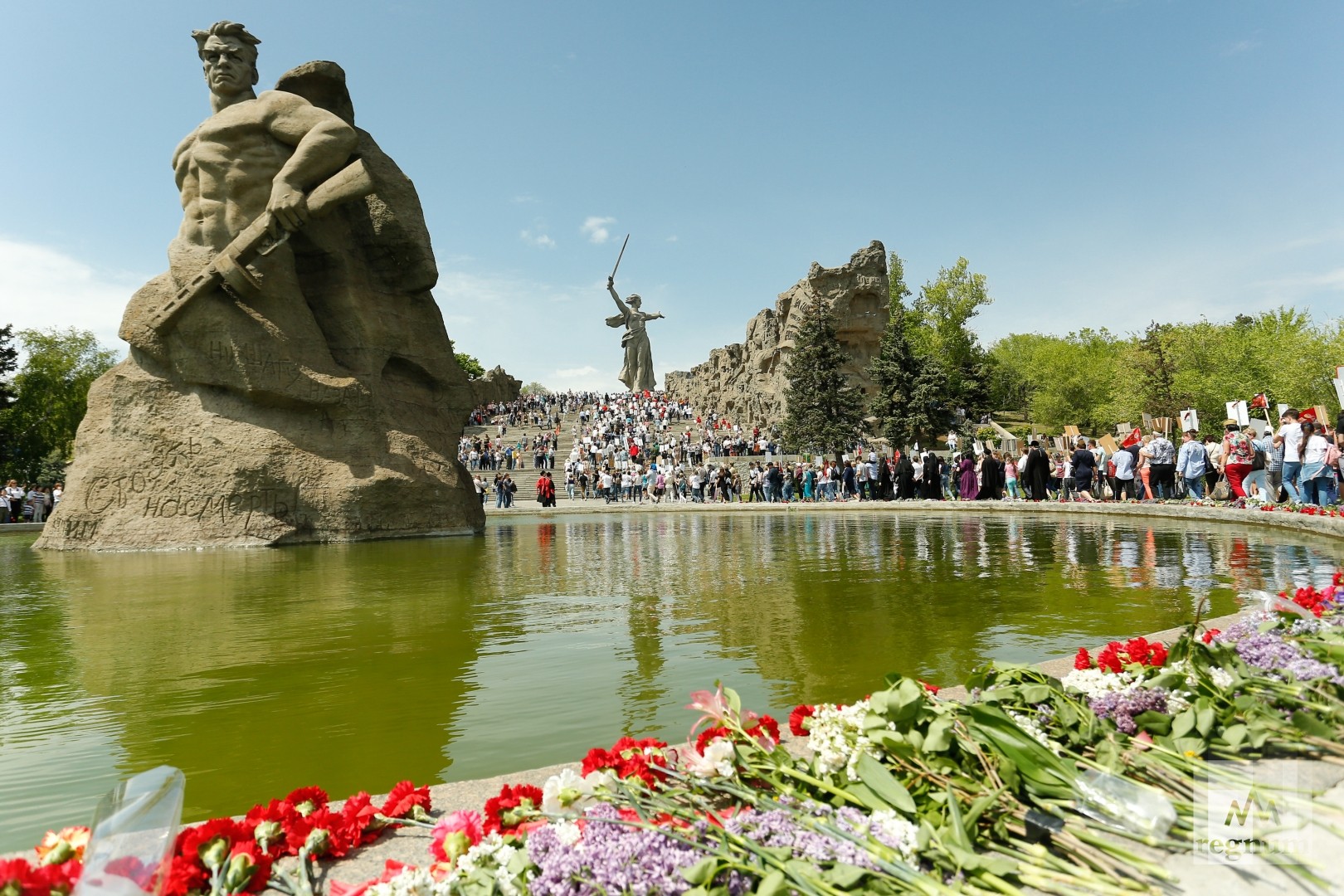 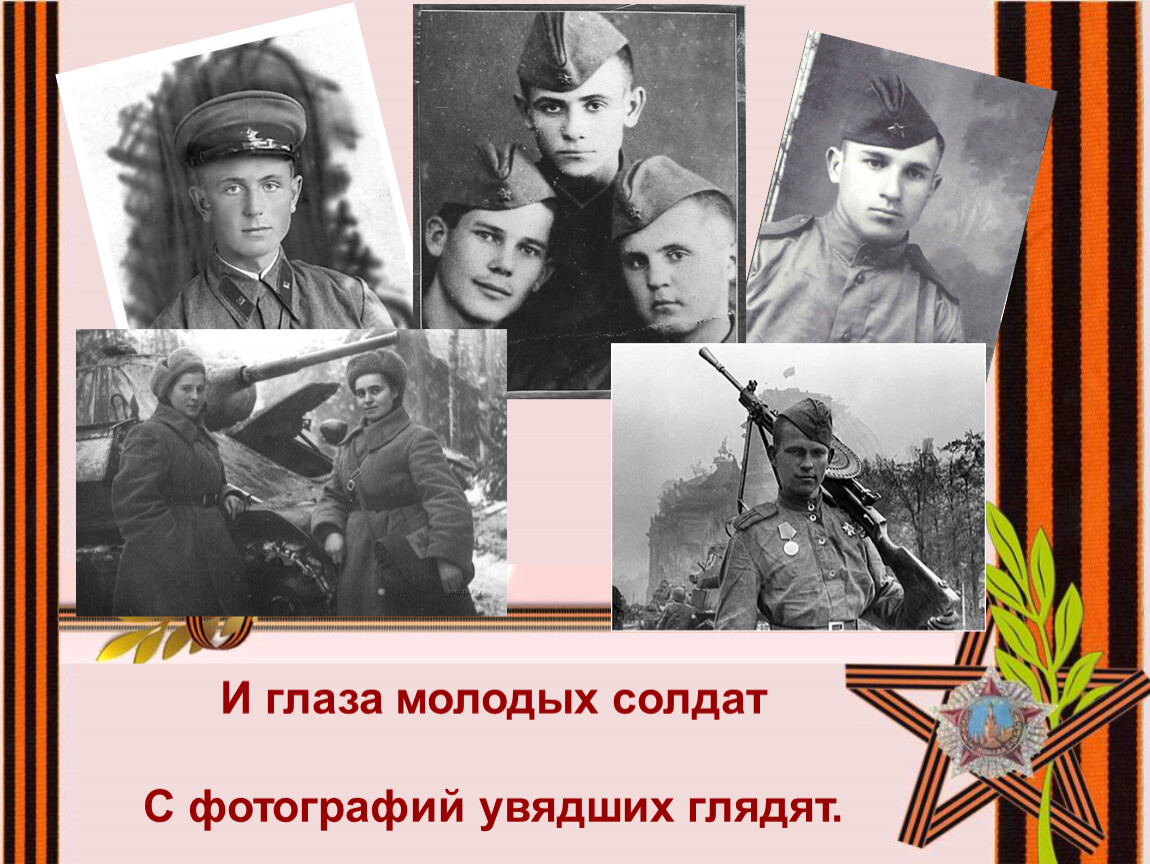 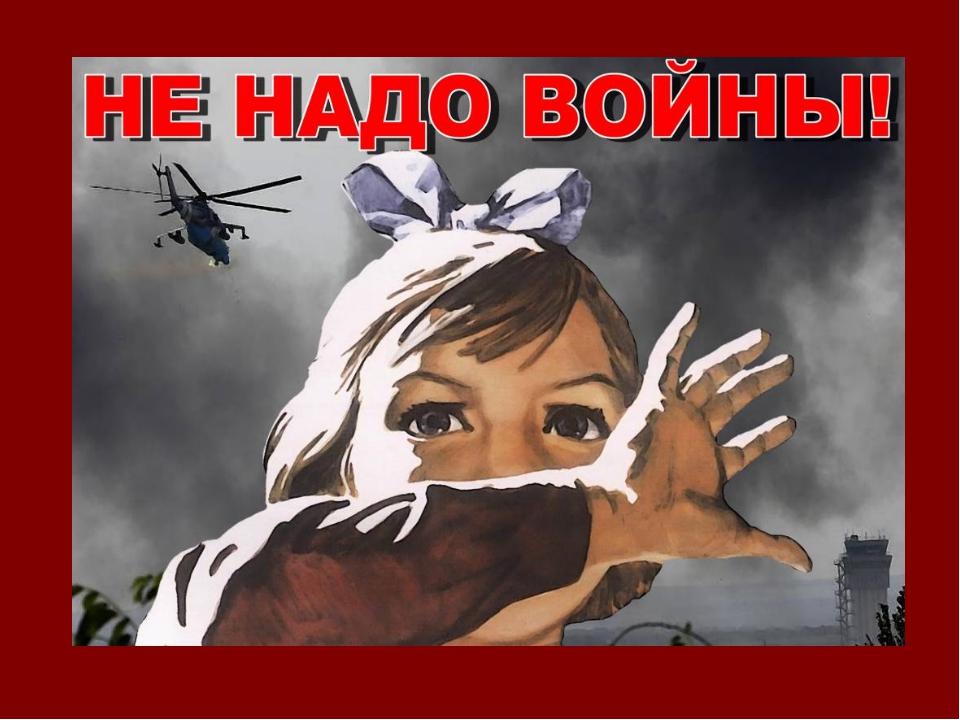 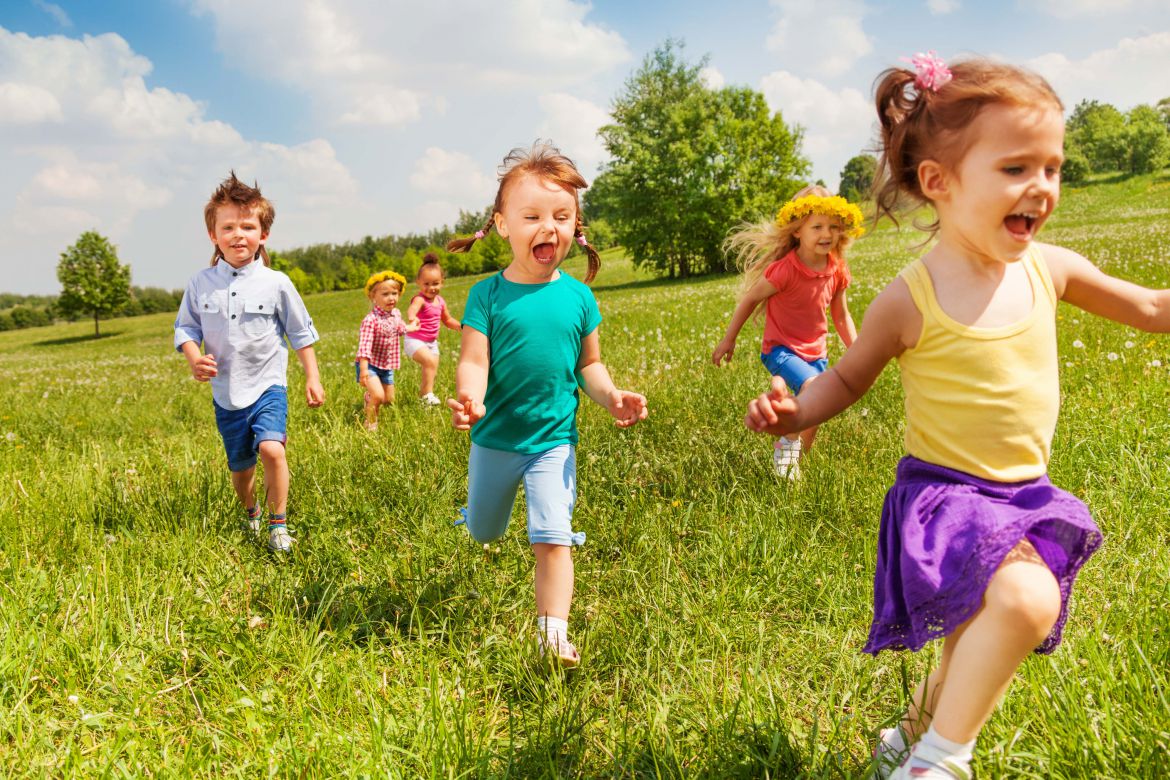 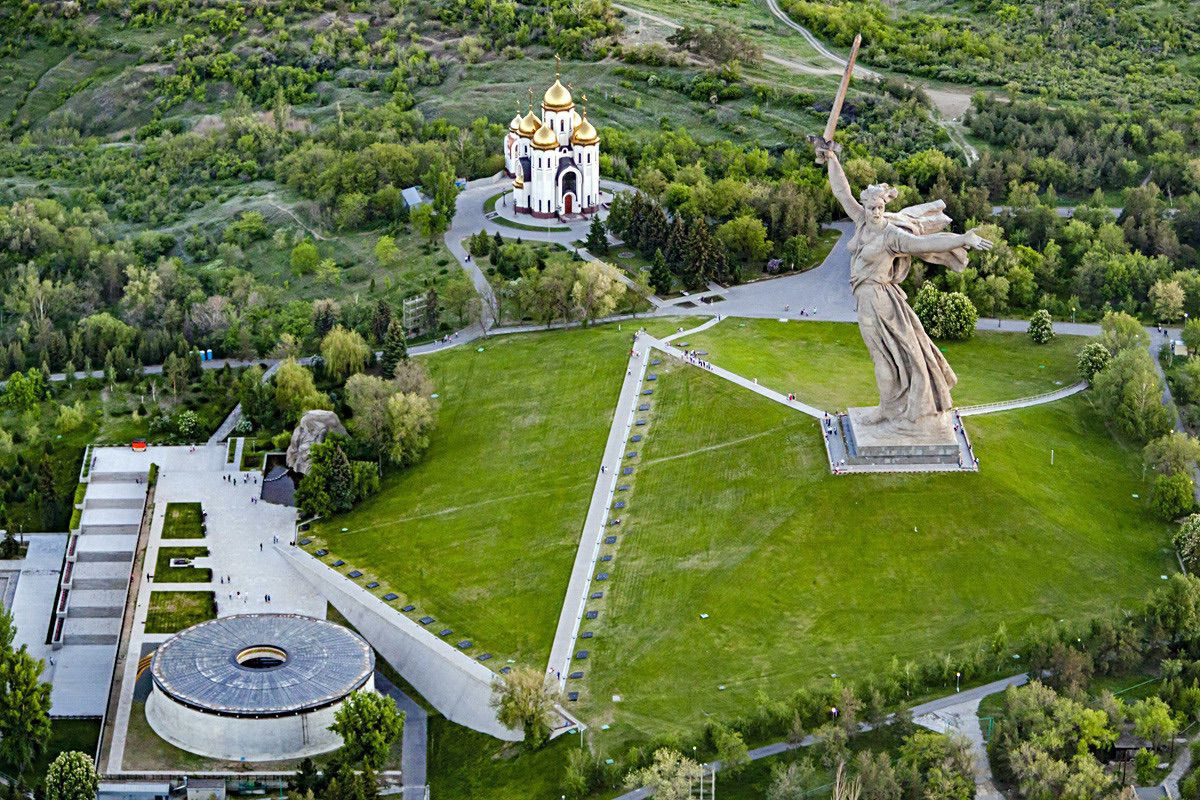 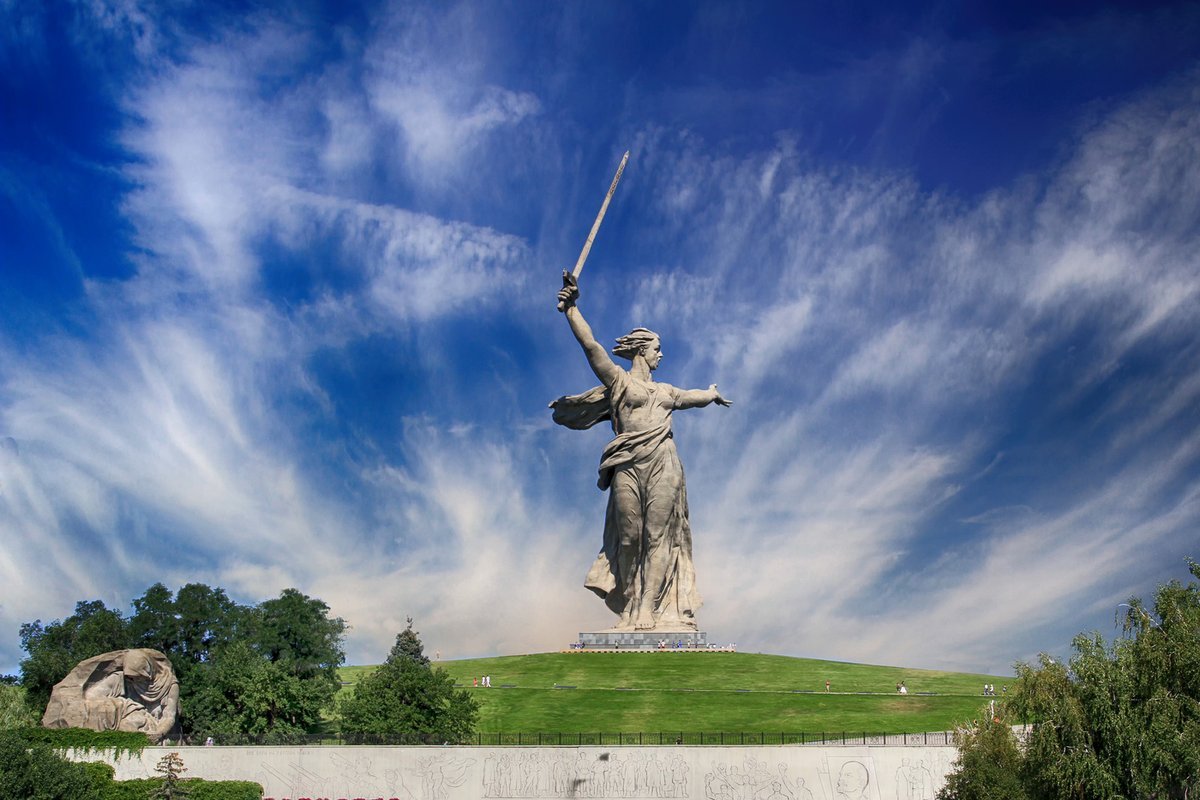